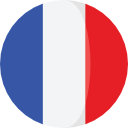 ROM1BFR01 
Francouzština I 
(pro nefrancouzštináře)
LEÇON 4
QUESTION
QUESTION FERMÉE (odpovedáme OUI/NON)
trois manières de poser une question :

1) intonation : Vous parlez français ?
2) Est-ce que : Est-ce que vous parlez français ?
3) inversion sujet-verbe : Parlez-vous français ?
QUESTION OUVERTE (à l'aide d'un pronom interrogatif)

QUI : 		Qui est-ce que tu appelles ?
QUE, QUOI :	Qu‘est-ce qu‘il fait ? / Il fait quoi ?
COMBIEN : 	Vous avez combien d'enfants ?
QUAND :		Quand est-ce que vous partez ?
POURQUOI :	Pourquoi apprends-tu le français ?
OÙ :			Tu travailles où ?
COMMENT :	Comment allez-vous ?
en langage FORMEL
Où allez-vous ?	Quand partez-vous ?


   - on renforce l‘interrogation avec « est-ce que », sans inversion 
   Où est-ce que vous allez ?     Quand est-ce que vous partez ?
	

   - on place l‘interrogatif à la fin, sans inversion 		
   Vous allez où ?	Vous partez quand ?
en langage COURANT
en langage FAMILIER
VERBES À RETENIR
ÊTRE			byť
AVOIR			mať
S‘APPELER		volať sa
AIMER			mať rád
ADORER			zbožňovať
DÉTESTER			nenávidieť, neznášať
PRÉFÉRER			mať radšej, preferovať
HABITER			bývať
ÉCOUTER			počúvať
Exercices faits en classe
Leçon 2
GP_nom_et_article : p.31/3, p.33/3 
GP_conjugaison_parler : p.23/2
Leçon 3
lecon_03_exercices : ex. 6
Leçon 4
GP_article_defini_et_indefini : p.37/1, 2, 3
Phrases à traduire
1. Jsem pekařka.
2. My jsme Češi a vy jste Italové.
3. Pierre je Francouz a pracuje v Brně.
4. Marie má počítač.
5. Vy máte knihy.
6. Oni mají auto.